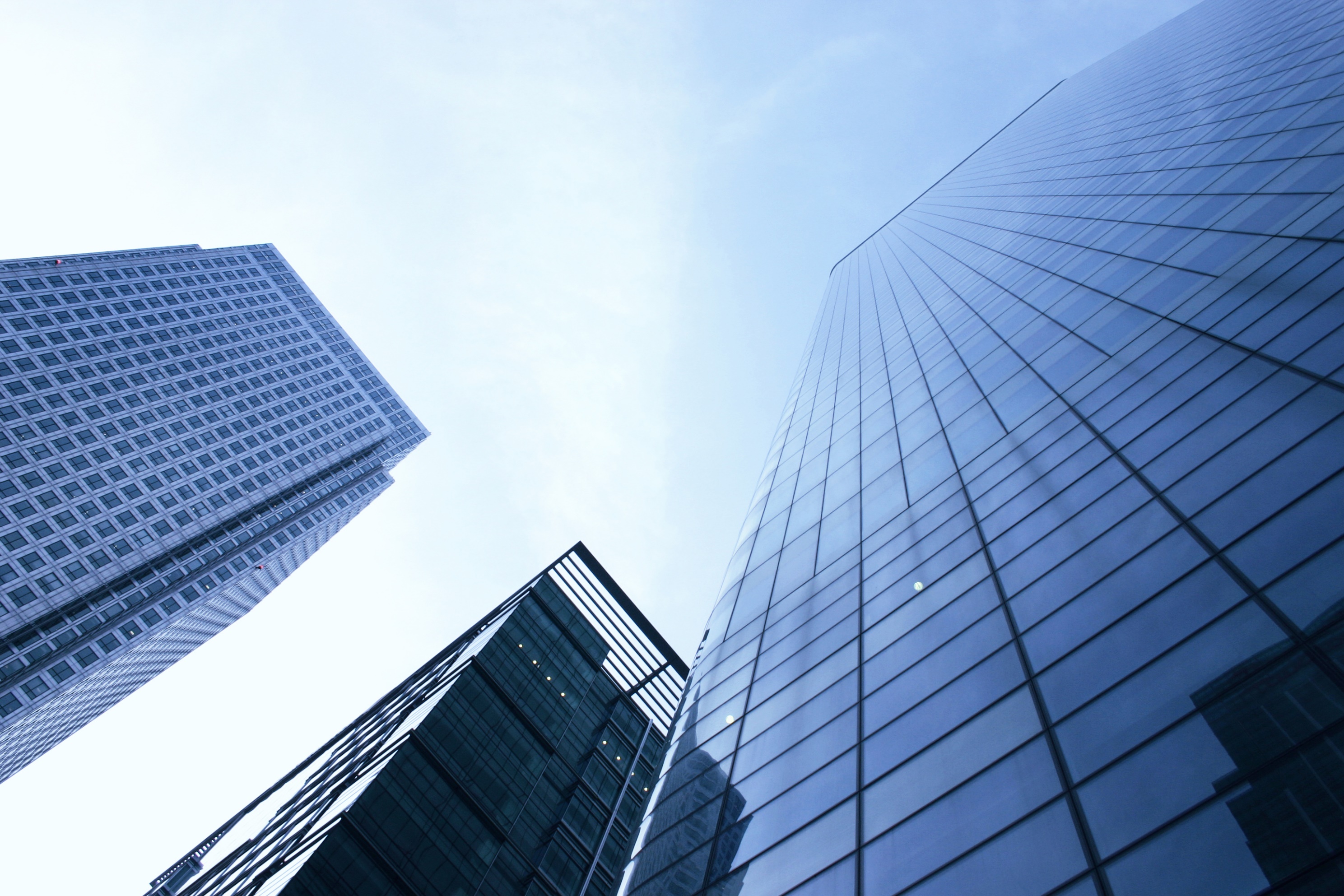 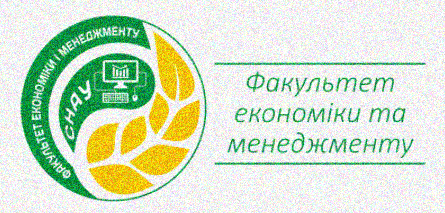 Територіальне економічне управління
Надія Стоволос, к.е.н, доцент
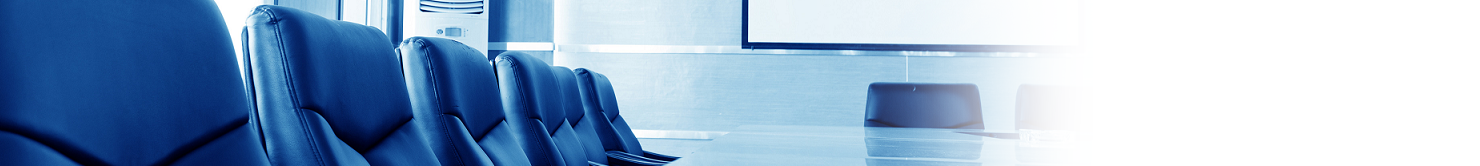 Перш ніж обрати дисципліну дайте відповідь на такі питання:
1
2
Які знання я хочу отримати?
3
Які навички я хочу засвоїти?
4
Де я зможу використати отримані знання та придбані навички?
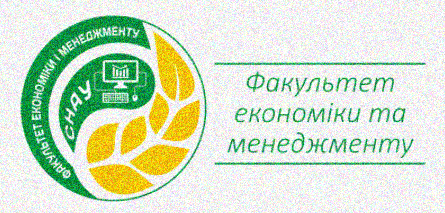 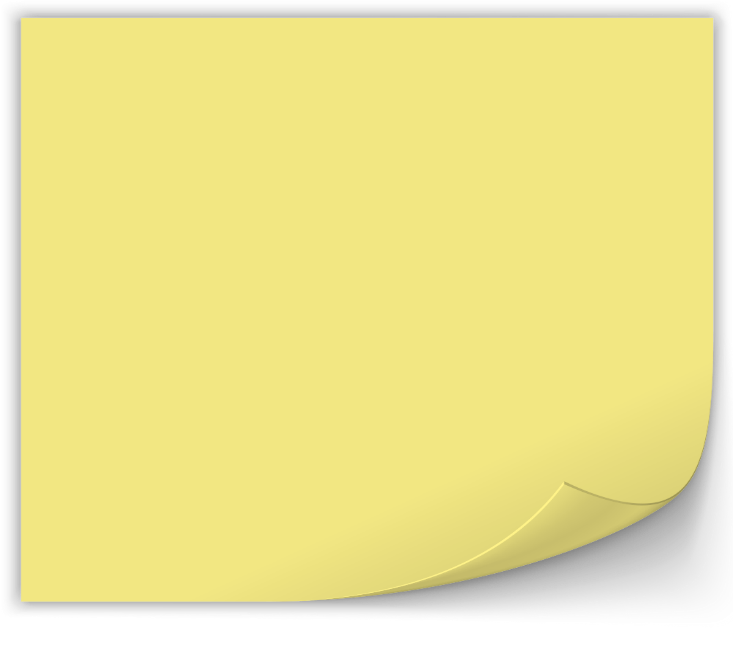 Мене цікавить…
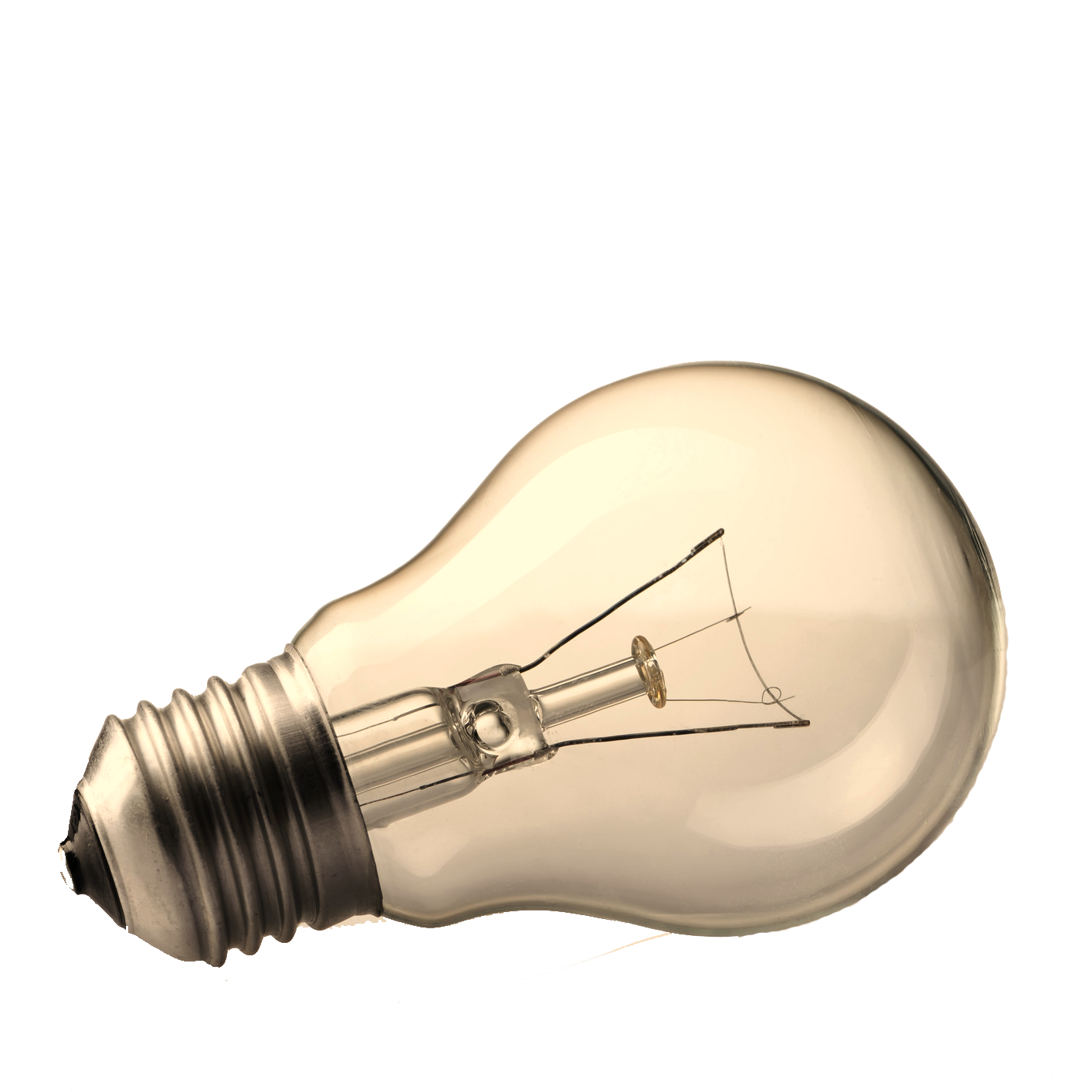 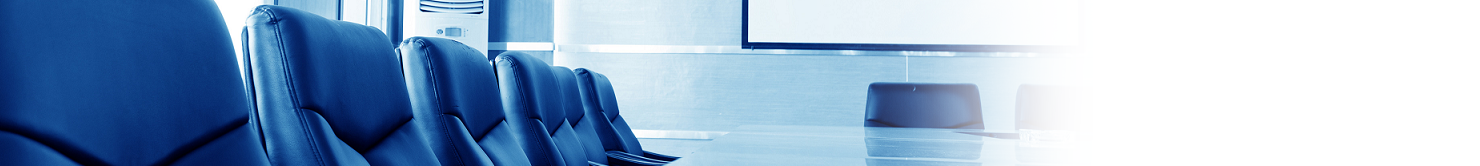 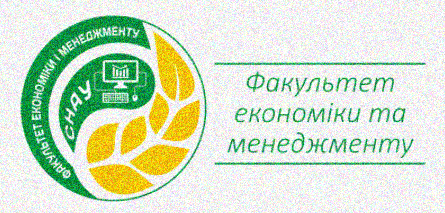 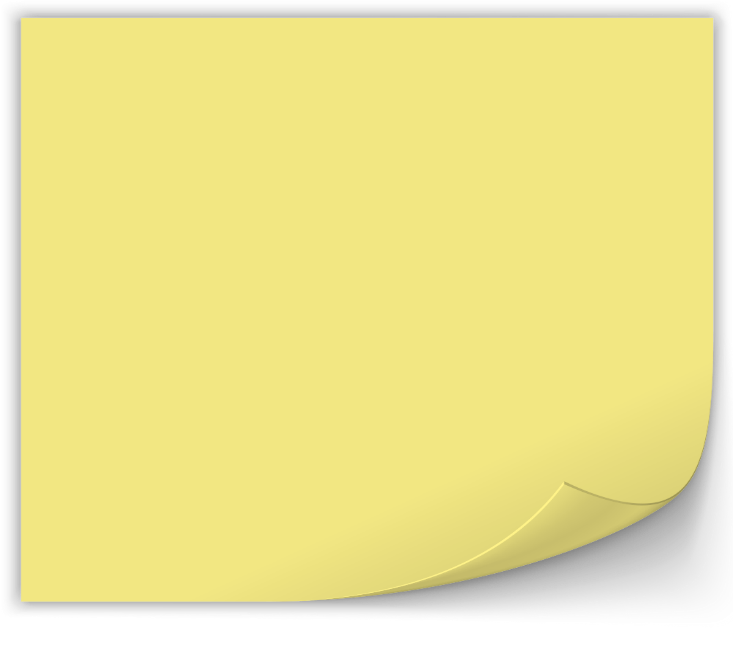 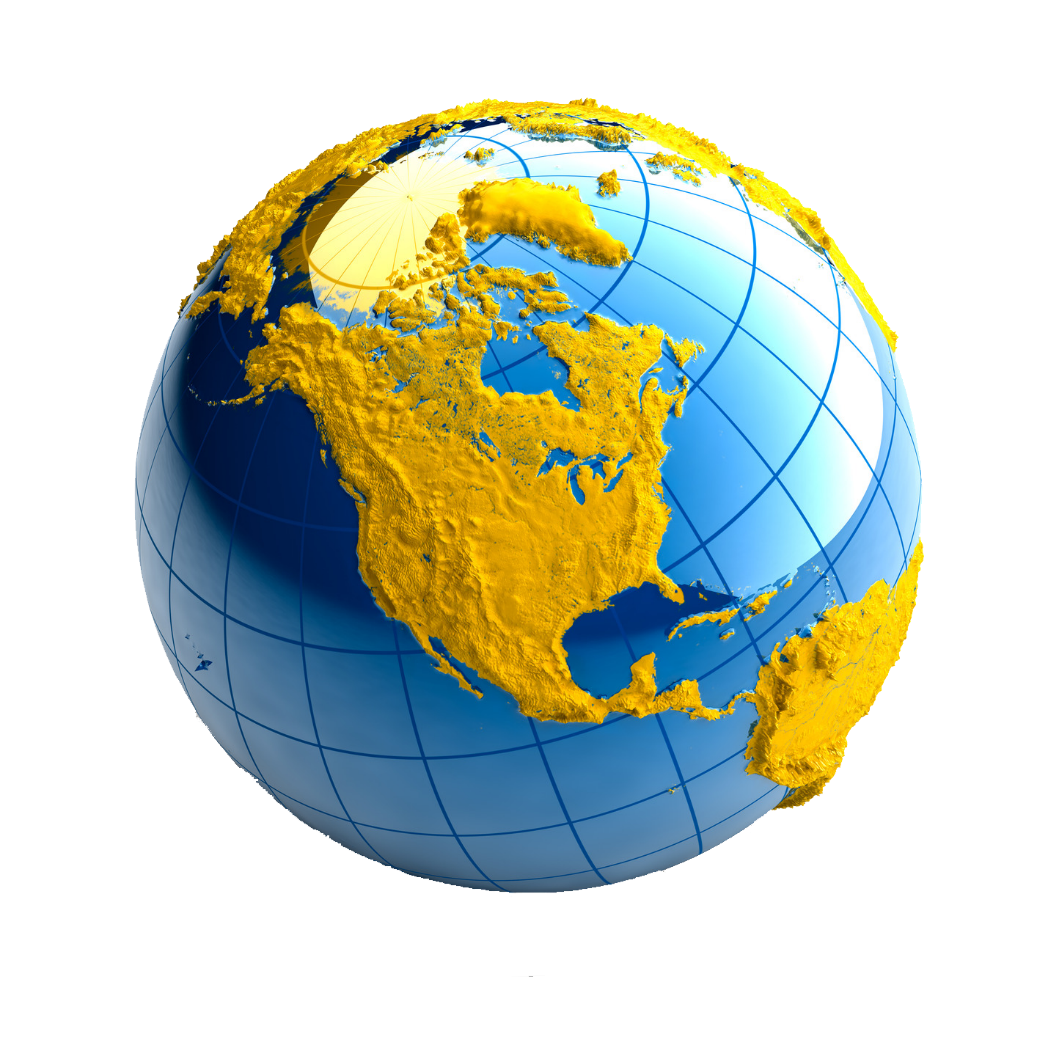 Мета дисципліни:
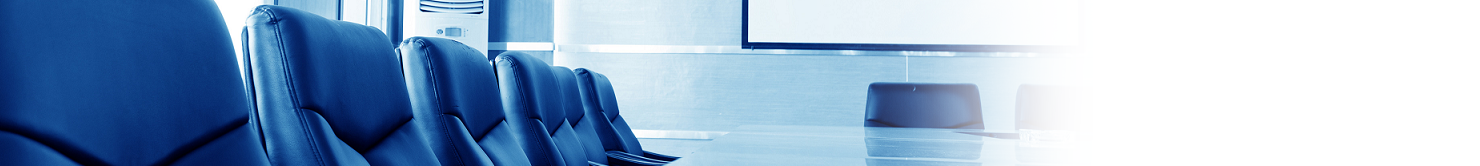 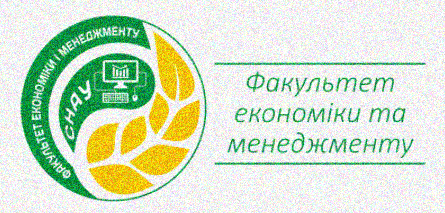 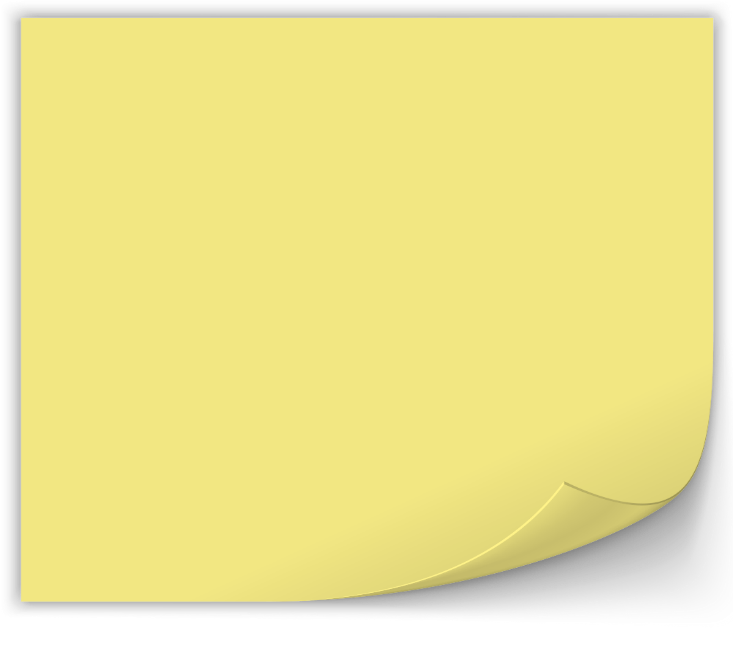 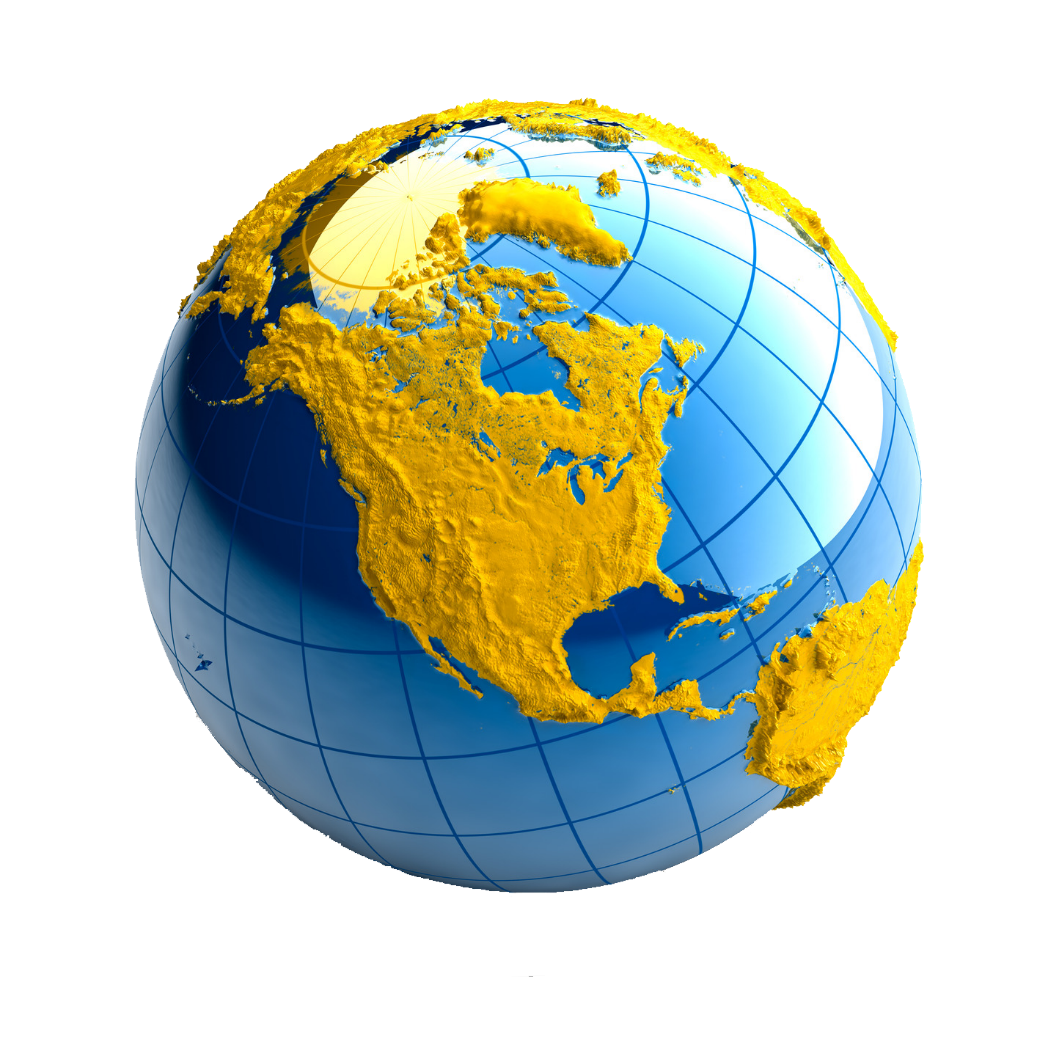 Детальніше…
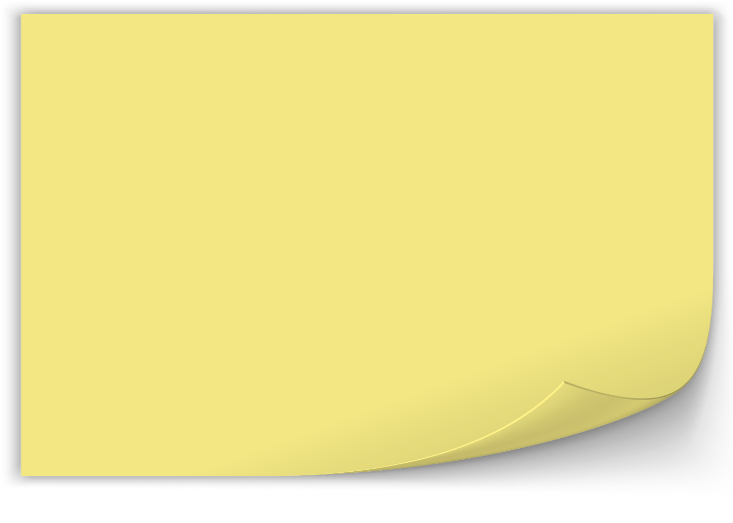 Зміст дисципліни
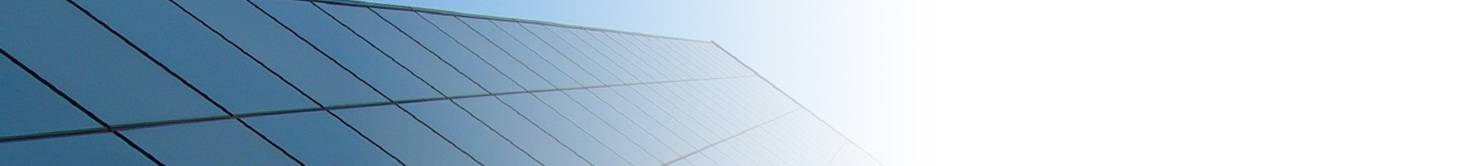 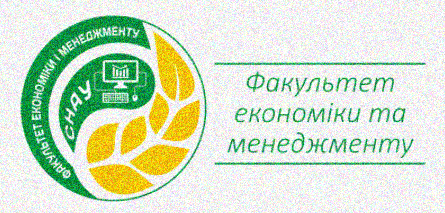 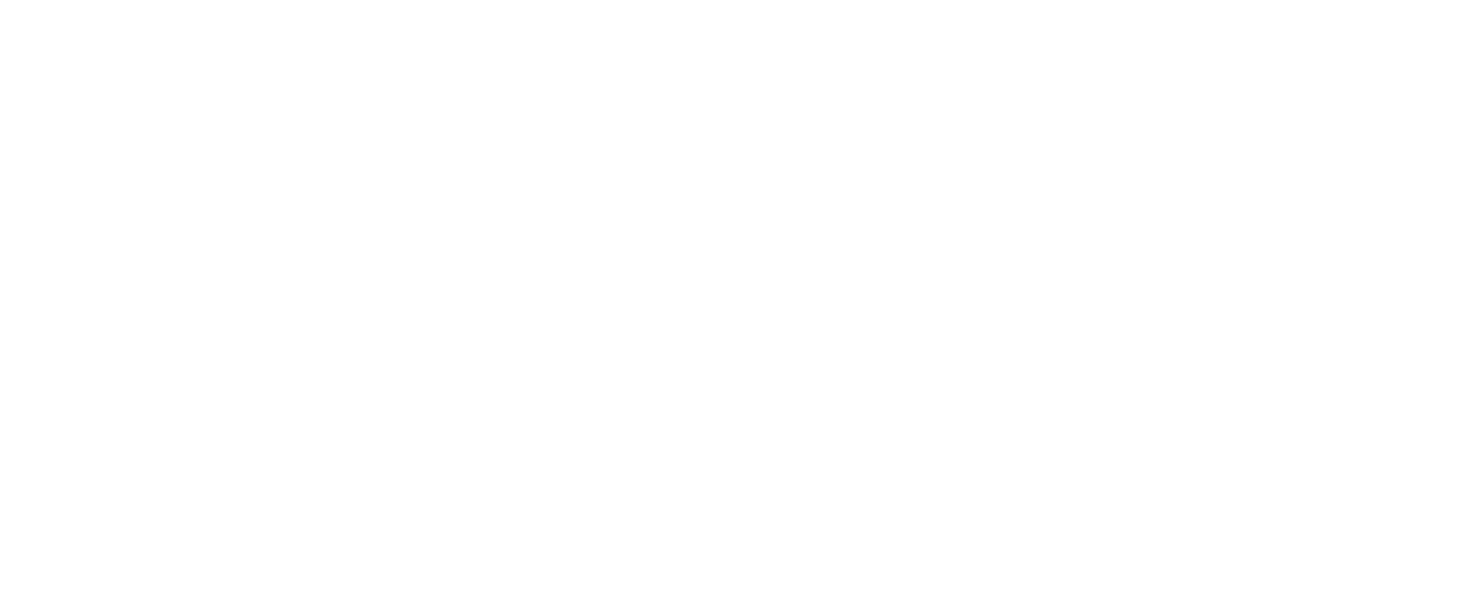 Тема 1. Територіальна організація влади в Україні та територіальне економічне управління 
Тема 2. Державна регіональна політика в Україні
Тема 3.  Реформування  адміністративно-територіального устрою 
Тема 4.  Становлення  та  розвиток  системи  місцевого самоврядування 
Тема 5. Територіальне економічне управління в умовах змін
Тема 6.  Результативність  і  ефективність  державного управління та місцевого самоврядування